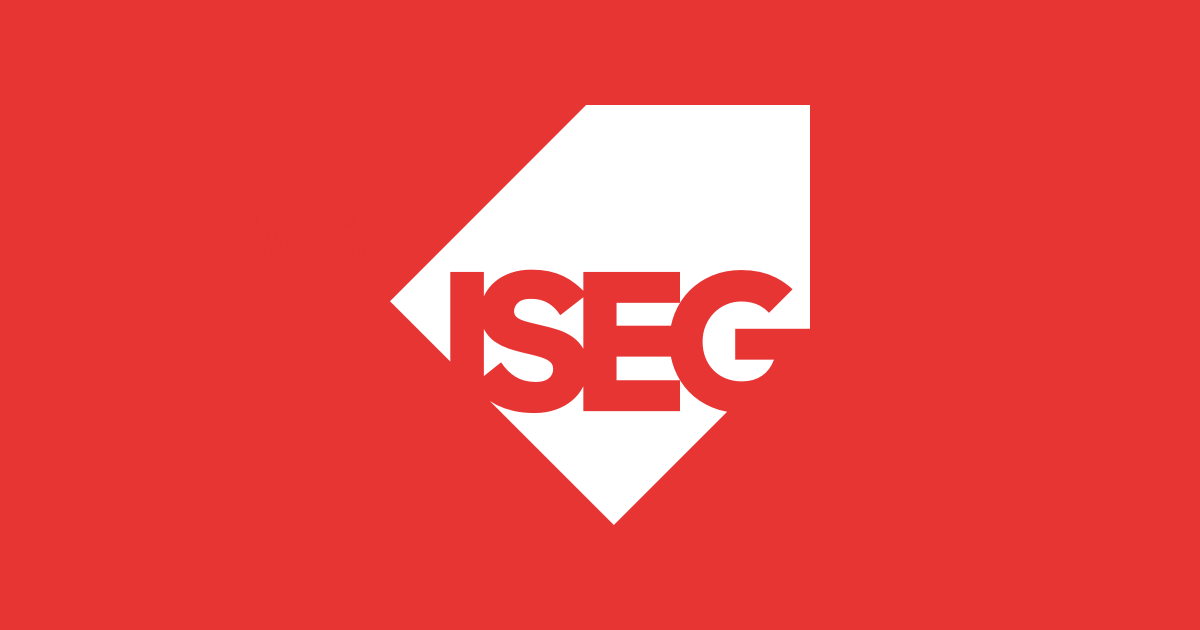 “The Use of Paradigms in Information Research”Philip Kwaku Kankam (2019)-apresentação e discussão-
Universidade de Lisboa
I.S.E.G.- Lisbon School of Economics & Management
Programa de Doutoramento em Gestão 2023-2024
U.C. Metodologias de Investigação

Docente: Professora Doutora Carla Curado
Alunos: Leonor Soczka | Tomás Neves de Almeida
Outubro 2023
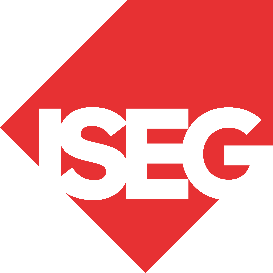 O que vamos abordar
Kankam, P.K. (2019). The use of paradigms in information research. Library & Information Science Research 41(2),  85–92.
3
2
4
Introdução
_o Conceito de Paradigma_
_ o Problema_
Conclusões
Os 4 Paradigmas de Investigação
_ Definições_
_Metodologia do Estudo_
1
5
Limitações e 
Takeaways
O tema
_Ponto de Partida_
_ Filosofias_
_ Paradigmas_
do artigo
2
Programa de Doutoramento em Gestão | 2023-2024 | Metodologia de Investigação
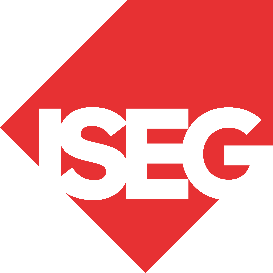 O tema | Ponto de partida
1
“Sem as ideias de valor do sábio, não poderia haver, nem um princípio de seleção da matéria [a investigar], nem qualquer conhecimento judicioso do real singular , tal como sem a crença do sábio na significação de um determinado conteúdo cultural [leia-se social], o trabalho cuja finalidade é o conhecimento da realidade singular não teria pura e simplesmente nenhum sentido”. 

Weber (1965 cit. por Nunes, 1996)
3
Programa de Doutoramento em Gestão | 2023-2024 | Metodologia de Investigação
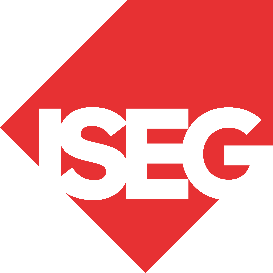 O tema | Ponto de partida
1
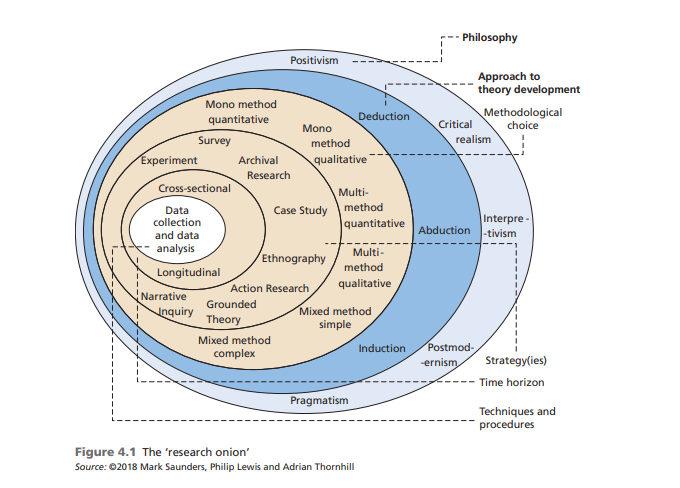 Filosofia de Investigação
//Sistema de crenças e pressupostos sobre o desenvolvimento do conhecimento (Saunders et al., 2019), pressupostos esses que moldam a forma como se colocam as questões de investigação, os métodos utilizados e como se interpretam os resultados (Crotty, 1998).

Os pressupostos filosóficos dos investigadores “consistem numa atitude sobre a natureza da realidade (ontologia), como o investigador sabe o que sabe (epistemologia) e os métodos que utiliza no processo [de investigação] (metodologia)” (Creswell, 2007).
Figura 1: Research Onion. 
Fonte: Saunders et al. (2019) p.130
4
Programa de Doutoramento em Gestão | 2023-2024 | Metodologia de Investigação
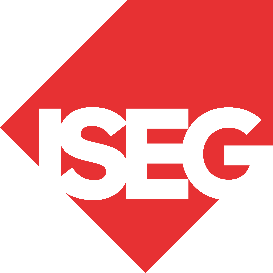 O tema | Filosofias de Investigação
1
Objetivismo: a realidade social é externa a nós e aos outros.
//As entidades sociais comportam-se como as entidades físicas, na medida em que existem independentemente da forma como pensamos sobre elas, como as catalogamos ou a consciência que delas temos (Saunders et al., 2019).
Subjetivismo:  a realidade social é feita de perceções e consequentes ações dos atores sociais.
//A realidade é construída através da interação social, na qual os atores sociais criam significados e realidades parcialmente partilhadas- ou seja a realidade é criada intersubjetivamente (Saunders et al., 2019).
Fonte: Saunders et al. (2019), p.135
5
Programa de Doutoramento em Gestão | 2023-2024 | Metodologia de Investigação
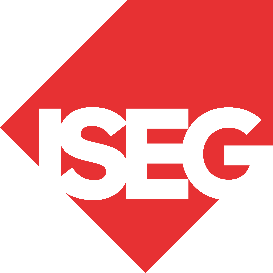 O tema | Paradigmas e Filosofias de Investigação
1
Paradigma
//Conjunto de pressupostos básicos e dados como adquiridos que determinam o quadro de referência, modo de teorizar e modelo de trabalho de um determinado grupo  (Burrell & Morgan, 2016).
Paradigmas e Filosofias de investigação têm sido termos usados de forma indistinta na Literatura (Saunders et al., 2019).
6
Programa de Doutoramento em Gestão | 2023-2024 | Metodologia de Investigação
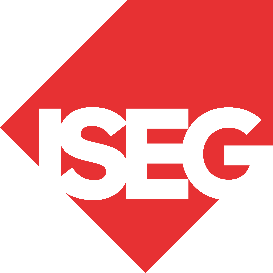 Paradigmas de Investigação| Conceito
2
Kankam, P.K. (2019). The use of paradigms in information research. Library & Information Science Research 41(2),  85–92.
Paradigma 

// Thomas Kuhn é pioneiro no uso do conceito de paradigma aplicado à estrutura das revoluções científicas em 1962 (Dash, 2005; Schensul, 2012) tendo definido paradigma como um grupo integrado de conceitos, variáveis e problemas associados a ferramentas e abordagens metodológicas concordantes (Kuhn, 1962).

// O paradigma é um modelo base que traduz o conhecimento profundo do que os investigadores observaram, aliado à forma como compreendem o modelo de um estudo. (Babbie, 2011).

// Os paradigmas são difíceis de reconhecer porque são implícitos e dados como adquiridos. (Babbie, 2014).

// Os paradigmas de investigação são crenças filosóficas que suportam, a nível epistemológico, ontológico e metodológico, o estudo e a interpretação de conhecimento (Mertens, 2005; Taylor & Mertens, 2013). 

// “Os paradigmas não explicam os fenómenos, mas fornecem as estruturas lógicas dentro das quais as teorias são formadas” (Babbie, 2014) ; “as teorias são usadas para oferecer as explicações, enquanto os paradigmas oferecem formas de olhar para as explicações” (Babbie, 2014).
Research paradigms represent the “mental window through which the researcher views the world” (Bailey, 1982).
7
Programa de Doutoramento em Gestão | 2023-2024 | Metodologia de Investigação
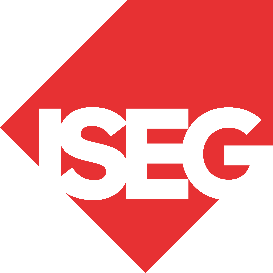 Paradigmas de Investigação| Importância
2
Kankam, P.K. (2019). The use of paradigms in information research. Library & Information Science Research 41(2),  85–92.
“Conduzir investigação sobre o comportamento humano requer a adoção de um paradigma de investigação com o objetivo de credibilizar e generalizar o estudo” (Kankam, 2019), a par de “estabelecer as bases da adoção do design e metodologia de investigação" (Easterby-Smith et al., 2002).
8
Programa de Doutoramento em Gestão | 2023-2024 | Metodologia de Investigação
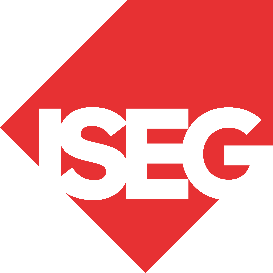 Paradigmas de Investigação| Problema
2
Kankam, P.K. (2019). The use of paradigms in information research. Library & Information Science Research 41(2),  85–92.
Maioria dos estudos:​
_debruça-se sobre explicações e usos de paradigmas de investigação como forma de expandir a compreensão para a sua correcta aplicação;​
_ Mas focam-se  pouco na disciplina.
Na prática existe alguma confusão a aplicação de paradigmas na investigação e Kankam (2019) propõe que esta confusão resulta do uso quotidiano do termo e da ausência de alinhamento académico na definição de paradigma no que se refere à sua descrição, contornos e aplicações.
Este estudo propõe-se colmatar esse gap: 
// focando-se numa abordagem sobre a discussão de paradigmas de investigação especificamente centrada na disciplina, de forma a guiar investigadores na aplicação de paradigmas no seu campo de estudo. ​
​
Proposta: situar esta discussão dos paradigmas no contexto da Information Research.
9
Programa de Doutoramento em Gestão | 2023-2024 | Metodologia de Investigação
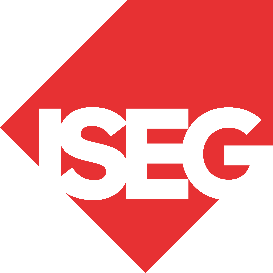 Os 4 Paradigmas de Investigação| Metodologia
3
Kankam, P.K. (2019). The use of paradigms in information research. Library & Information Science Research 41(2),  85–92.
//O paper em análise tem como objetivo investigar como é que os paradigmas podem ser aplicados ao campo de Information Research.

//Foram escolhidos 4 paradigmas: pragmatismo, positivismo, interpretativismo e pós-positivismo, pois são os mais utilizados (Candy, 1989; Tashakori & Teddlie, 2003).

//São analisadas as bases epistemológicas e metodológicas de cada um dos paradigmas.

//Alguns estudos existentes, como Ellis (1992), analisam o tema dos paradigmas, mas sem especificar nem enumerar os seus diferentes tipos.
10
Programa de Doutoramento em Gestão | 2023-2024 | Metodologia de Investigação
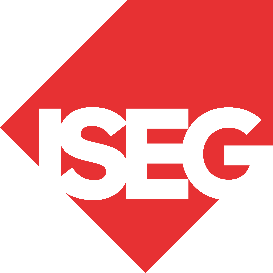 Os 4 Paradigmas de Investigação| Pragmatismo
3
Kankam, P.K. (2019). The use of paradigms in information research. Library & Information Science Research 41(2),  85–92.
Pragmatismo: paradigma de investigação que se baseia na utilização da abordagem que melhor funcionar, sem grande enfâse e preocupação com a metodologia (Teddlie & Tashakkori, 2009). O foco é a questão de investigação, pelo que devem ser utilizados todos os métodos à disposição que permitam endereçá-la (Creswell, 2009).
Tabela II: Pragmatismo
Fonte: Baseado em Kankam (2019)
11
Programa de Doutoramento em Gestão | 2023-2024 | Metodologia de Investigação
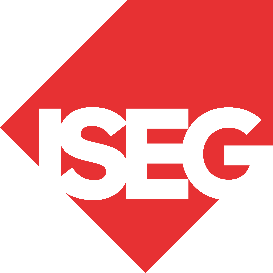 Os 4 Paradigmas de Investigação| Pragmatismo
3
Kankam, P.K. (2019). The use of paradigms in information research. Library & Information Science Research 41(2),  85–92.
Aplicação do Pragmatismo em Information Research:

//Pode não fornecer os resultados de um estudo como descrições precisas da realidade, mas antes como conexões entre ações e consequências (Badley, 2003).

//O investigador deve ter presente o facto de o pragmatismo não estar fixo a nenhuma filosofia ou sistema da realidade permitindo focar-se no "what" e no "how" do problema de investigação (Creswell, 2003a, 2003b).

//Ao focar-se em aplicar o que funcionar melhor dentro de cada situação, fica aquém dos princípios básicos da Investigação com recurso a métodos mistos (Ngulube, Mokwatlo, & Ndwandwe, 2009).

//Como não há certezas de que os padrões de ação que se desenvolvem no passado sejam apropriados para o futuro, Belshaw (2011)  considera que esta filosofia é particularmente adequada ao mundo digital e ao estudo da literacia digital.
12
Programa de Doutoramento em Gestão | 2023-2024 | Metodologia de Investigação
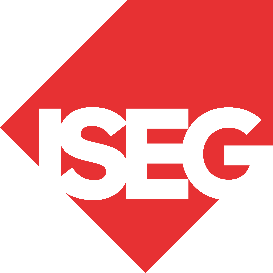 Os 4 Paradigmas de Investigação| Positivismo
3
Kankam, P.K. (2019). The use of paradigms in information research. Library & Information Science Research 41(2),  85–92.
Positivismo: paradigma que afirma que conhecimento é obtido através de observação e experiência (Antwi & Hamza, 2015). No início do século vinte, foi reconhecido como a principal abordagem científica e técnica (Aliyu et al., 2014).
Tabela III: Positivismo
Fonte: Baseado em Kankam (2019)
13
Programa de Doutoramento em Gestão | 2023-2024 | Metodologia de Investigação
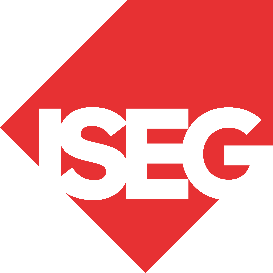 Os 4 Paradigmas de Investigação| Positivismo
3
Kankam, P.K. (2019). The use of paradigms in information research. Library & Information Science Research 41(2),  85–92.
Aplicação do Positivismo em Information Research:

//Adequado para quem pretende testar hipóteses (Shanks, 2002).

//Defende que as realidades objetivas são baseadas em variáveis que podem ser medidas e proposições que podem ser provadas (Maykut & Morehouse, 2005).

//Muito adequada para investigação com base em dados quantitativos (Kankam, 2019). 

//Tem sido muito questionado nas décadas mais recentes por se basear na crença de que os factos "são imediatamente observáveis" (Morçöl, 2002) e por falhar reconhecer que uma teoria errada pode gerar predições corretas (Hawkesworh, 1992).
14
Programa de Doutoramento em Gestão | 2023-2024 | Metodologia de Investigação
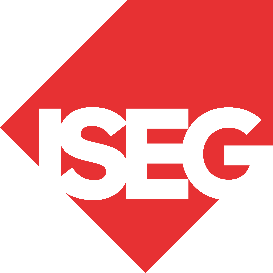 Os 4 Paradigmas de Investigação|Interpretativismo
3
Kankam, P.K. (2019). The use of paradigms in information research. Library & Information Science Research 41(2),  85–92.
Interpretativismo: paradigma de investigação que defende que não existe nenhuma verdade absoluta. Cada investigador compreende e interpreta o mundo que o rodeia à sua maneira, pelo que não é possível ser totalmente imparcial (Aliyu et al., 2014). A principal função do interpretativismo no processo de investigação é analisar interações humanas (Cohen and Manion, 1994).
Tabela IV: Interpretativismo
Fonte: Baseado em Kankam (2019)
15
Programa de Doutoramento em Gestão | 2023-2024 | Metodologia de Investigação
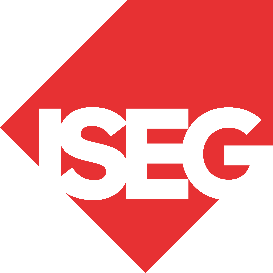 Os 4 Paradigmas de Investigação|Interpretativismo
3
Kankam, P.K. (2019). The use of paradigms in information research. Library & Information Science Research 41(2),  85–92.
Aplicação do Interpretativismo em Information Research::

//Permite compreender o que as pessoas vêm e sentem (Daymon & Holloway, 2011).

//Foca no participante como forma de compreender a sua realidade social (Brink et al., 2012).

//É influenciado pelo contexto do participante (Chilisa & Preece, 2005).

//Permite compreender tópicos subjetivos sem os distorcer, utilizando-os como bases para teorias (Goldkuhl, 2012).

//A relação entre o investigador e o participante influencia o sucesso do estudo (Goldkuhl, 2012).

//Dificulta a aplicação de métodos quantitativos (Bryman, 2004).
16
Programa de Doutoramento em Gestão | 2023-2024 | Metodologia de Investigação
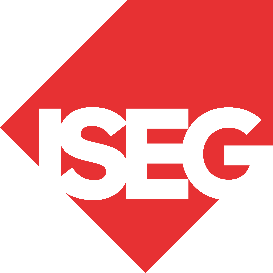 Os 4 Paradigmas de Investigação| Pós-Positivismo
3
Kankam, P.K. (2019). The use of paradigms in information research. Library & Information Science Research 41(2),  85–92.
Pós-Positivismo: situa-se entre os paradigmas positivismo e interpretativismo, permitindo que um investigador consiga combinar características dos dois (Wiewiora, 2013). Dá resposta a críticas relacionadas com a excessiva orientação quantitativa do positivismo, sem deixar de considerar esta metodologia na sua abordagem (Wang, Duffy & Haffey, 2007).
Tabela V: Pós-Positivismo
Fonte: Baseado em Kankam (2019)
17
Programa de Doutoramento em Gestão | 2023-2024 | Metodologia de Investigação
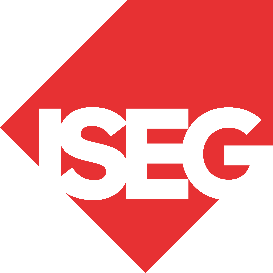 Os 4 Paradigmas de Investigação| Pós-Positivismo
3
Kankam, P.K. (2019). The use of paradigms in information research. Library & Information Science Research 41(2),  85–92.
Aplicação do Pós-Positivismo em Information Research:

//Considerado o método que melhor descreve a realidade (Turyasingura, 2011) e o mais objetivo (Scotland, 2012).

//Permite capturar experiências diretamente de participantes e interpretá-las (Stewart & Floyd, 2004).

//Quando há interpretações divergentes, permite discuti-las (Wolcott, 1990).

//Como permite combinar métodos qualitativos e quantitativos (Nieuwenhuis, 2010), fornece mais dados, pelo que permite analisar a realidade de mais formas (Henderson, 2011).

//Falha em estabelecer bases epistemológicas coerentes (Eun, 2016).

//É utilizado pelo autor no paper em análise.
18
Programa de Doutoramento em Gestão | 2023-2024 | Metodologia de Investigação
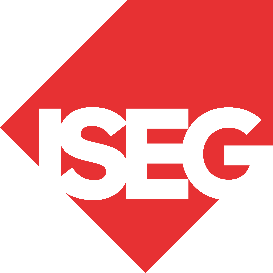 Conclusões
4
Kankam, P.K. (2019). The use of paradigms in information research. Library & Information Science Research 41(2),  85–92.
Utilização:
//A utilização de paradigmas de investigação auxilia os investigadores a definir o ponto de partida e as abordagens a utilizar na sua investigação (Vorster, 2012). Influencia a sua forma de ver o mundo (Creswell & Plano Clark, 2011).

//Aplicar um paradigma em Information Research fornece ao investigador um mindset que influencia a sua abordagem de investigação (Kinash, 2006).


Escolha:
//A escolha e utilização dos paradigmas pode variar tendo em conta a natureza da questão de investigação e a preferência do investigador (Kankam, 2019).


Consenso:
//Embora muitos autores reconheçam a mais valia de paradigmas de investigação, outros são céticos (Clough & Nutbrown, 2007).
19
Programa de Doutoramento em Gestão | 2023-2024 | Metodologia de Investigação
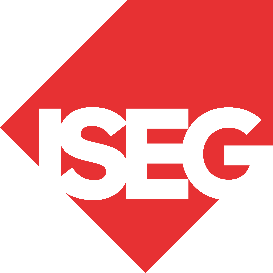 Limitações e Takeaways
5
Limitações:

//Não existe consenso na comunidade académica quanto à adequabilidade do uso de paradigmas, nem quanto à sua definição. 

//Muitas das referências têm mais do que 5 anos (comparando com a data de publicação do artigo, 2019)  o que pode indiciar que é um tema que não tem sido muito investigado.
​Takeaways:​

//A identificação do paradigma da investigação é um passo importante para o investigador, ao tornar claros os seus pressupostos implícitos, sobretudo no que se refere ao estudo do comportamento humano. 

//Por vezes, ao início, podem não ser óbvias as bases ontológica, epistemológica e axiológica do investigador, pelo que é importante, ao longo do processo de investigação, ir validando que se está a seguir uma abordagem uniforme e consistente.​

//A identificação de paradigmas de investigação credibiliza o estudo.
20
Programa de Doutoramento em Gestão | 2023-2024 | Metodologia de Investigação
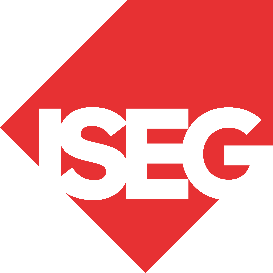 Referências
Aliyu, A. A., Bello, M. U., Kasim, R., & Martin, D. (2014). Positivist and non-positivista paradigm in social science research: Conflicting paradigms or perfect partners? Journal of Management and Sustainability, 4(3), 79–95.
Antwi, S. K., & Hamza, K. (2015). Qualitative and quantitative research paradigms in business research: A philosophical reflection. European Journal of Business and Management, 7, 217–225.
Babbie, E. (2011). Introduction to social research, 5th Ed. Belmont, CA: Wadsworth.
Babbie, E. (2014). The basics of social research, 6th Ed. Belmont, CA: Wadsworth.
Badley, G. (2003). The crisis in educational research: A pragmatic approach. European Educational Research Journal, 2, 296–308.
Belshaw, D. (2011). What is 'digital literacy'? A pragmatic investigation (Unpublished doctoral thesis) Durham, England: Durham University. Retrieved from http://etheses.dur.ac.uk/3446/1/Ed.D._thesis.pdf.
Brink, H., Van der Walt, C., & Van Rensburg, G. (2012). Fundamentals of research methodology for health professionals, 3rd Ed. Cape Town, South Africa: JUTA.
Bryman, A. (2004). Social research methods, 2nd Ed. New York, NY: Oxford University Press.
Burrell, G. and Morgan, G. (2016). Sociological Paradigms and Organisational Analysis. Abingdon: Routledge (originally published by Heinemann 1979), p.148.
Candy, P. C. (1989). Constructivism and the study of self-direction in adult learning. Studies in the Education of Adults, 21(2), 95–116. 
Chilisa, B., & Preece, J. (2005). Research methods for adult educators in Africa. Hamburg, Germany: UNESCO Institute of Education.
Clough, P., & Nutbrown, C. (2007). A student's guide to methodology, 2nd Ed. London, England: Sage.
Cohen, L., & Manion, L. (1994). Research methods in education, 4th Ed. London, England: Routledge.
Creswell, J. W. (2007). Qualitative inquiry and research design: Choosing among five approaches, 2nd Ed. Thousand Oaks, CA: Sage Publications.
Creswell, J. W. (2009). Research design: Qualitative and quantitative, and mixed methods approaches, 3rd Ed. New Delhi, India: Sage Publications.
Creswell, J. W., & Plano Clark, V. L. (2011). Designing and conducting mixed methods research, 2nd Ed. Los Angeles, CA: Sage Publications.
Dash, K. K. (2005). Selection of the research paradigm and methodology. Manchester, England: Manchester Metropolitan University.
Daymon, C., & Holloway, I. (2011). Qualitative research methods in public relations and marketing communications, 2nd Ed. London, England: Routledge.
Easterby-Smith, M., Thorpe, R., & Lowe, A. (2002). Management research: Introduction, 2nd Ed. London, England: Sage Publications.
Ellis, D. (1992). The physical and cognitive paradigms in information retrieval research. Journal of Documentation, 48, 45–64.
Eun, Y. S. (2016). To what extent is post-positivism ‘practised’ in international relations? Evidence from China and the USA. International Political Science Review, 38(5), 1–15.
Goldkuhl, G. (2012). Pragmatism vs interpretivism in qualitative information systems research. European Journal of Information Systems, 21, 135–146.
Hawkesworth, M. (1992). Epistemology and policy analysis. In: W. Dunn, & R. M. Kelly (Eds.) Advances in policy studies since 1950, New Brunswick, NJ: Transaction Press, pp. 295-330.
21
Programa de Doutoramento em Gestão | 2023-2024 | Metodologia de Investigação
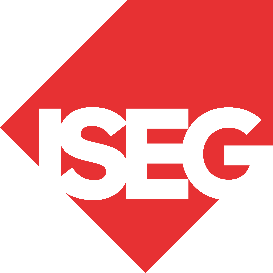 Referências
Henderson, K. A. (2011). Post-positivism and the pragmatics of leisure research. Leisure Sciences, 33(4), 341–346.
Kankam, P.K. (2019). The use of paradigms in information research. Library & Information Science Research 41(2),  85–92.
Kinash, S. (2006). Paradigms, methodology & methods. Retrieved from http://www.bond.edu.au/prod_ext/groups/public/@pub-tls-gen/documents/genericwebdocument/bd3_012336.pdf.
Kuhn, T. S. (1962). The structure of scientific revolution. Chicago, IL: University of Chicago Press.
Kurki, M., & Wight, C. (2013). International relations and social science. In: T. Dunne, M. Kurki, & S. Smith (Eds.) International relations theories: Discipline and diversity, Oxford, England: Oxford University Press, pp. 14–35.
Maykut, P., & Morehouse, R. (2005). Beginning qualitative research: A philosophic and practical guide. London, England: The Falmer Press.
Morçöl, G. (2002). A new mind for policy analysis: Toward a post-Newtonian and postpositivist epistemology and methodology. Westport, CT: Praeger.
Mertens, D. M. (2005). Research methods in education and psychology: Integrating diversity with quantitative and qualitative approaches, 2nd Ed. Thousand Oaks, CA: Sage.
Nieuwenhuis, J. (2010). Introducing qualitative research. In K. Maree (Eds.). First steps in research, Pretoria, South Africa: Van Schaik Publishers, pp. 46–68.
Nunes, A. Sedas (1996). Questões Preliminares sobre as Ciências Sociais, 12ª edição. Lisboa: Editorial Presença,
Saunders, M.N.K., Lewis, P. and Thornhill, A. (2019). Research Methods for Business Students, 8th Ed. New York: Pearson.
Schensul, J. J. (2012). Methodology, methods, and tools in qualitative research. In: S. D. Lapan, M. T. Quartaroli, & F. J. Riemer (Eds.) Qualitative research: An introduction to methods and designs, London, England: Sage Publications, pp. 69–103.
Scotland, J. (2012). Exploring the philosophical underpinnings of research: Relating ontology and epistemology to the methodology and methods of the scientific, interpretive, and critical research paradigms. English Language Teaching, 5(9), 9–16.
Shanks, G. (2002). Guidelines for conducting positivist case study research in information systems. AJIS – Special Issue, 76–85.
Stewart, W. P., & Floyd, M. F. (2004). Visualizing leisure. Journal of Leisure Research, 36(4), 445–460.
Tashakkori, A., & Teddlie, C. (2003). Major issues and controversies in the use of mixedmethods in the social and behavioral sciences. In: A. Tashakorri, & C. Teddlie (Eds.) Handbook of mixed methods in social & behavioral research, Thousand Oaks, CA: Sage Publications, pp. 3–50.
Taylor, P. C., & Mertens, M. N. D. (2013). Educational research paradigms: From positivism to multi-paradigmatic. Retrieved from http://www.meaningcentered.org/educationalresearch-paradigms-from-positivism-to-multiparadigmatic/.
Teddlie, C., & Tashakkori, A. (2009). Foundations of mixed methods research: Integrating quantitative and qualitative approaches in the social and behavioural sciences. Thousand Oaks, CA: Sage Publications.
Turyasingura, W. (2011). Interdependency of knowledge management and organizational learning: The case of higher education institutions in Uganda. Retrieved from http://wiredspace.wits.ac.za/bitstream/handle/10539/10895/PHDThesisTuryasinguraFinal.pdf?sequence=1.
Vorster, K. (2012). Towards a post-secularist paradigm? Studia Historiae Ecclesiasticae, 38(2), 191–208.
Wang, W., Duffy, A., & Haffey, M. (2007). A post-positivism view of function behaviour structure. Proceedings from International Conference on Engineering Design, ICED’07 28–31, Paris, France: Cite Des Sciences Et De L'industrie Paris-France, pp. 1–12
Wiewiora, A. (2013). The role of organizational culture, trust and mechanism in inter-project knowledge sharing. Queensland University of Technology. Retrieved from http://eprints.qut.edu.au/50881/1/Anna_Wiewiora_Thesis.pdf.
Wolcott, H. F. (1990). Making a study more ethnographic. Journal of Contemporary Ethnography, 19(1), 44–72.
22
Programa de Doutoramento em Gestão | 2023-2024 | Metodologia de Investigação
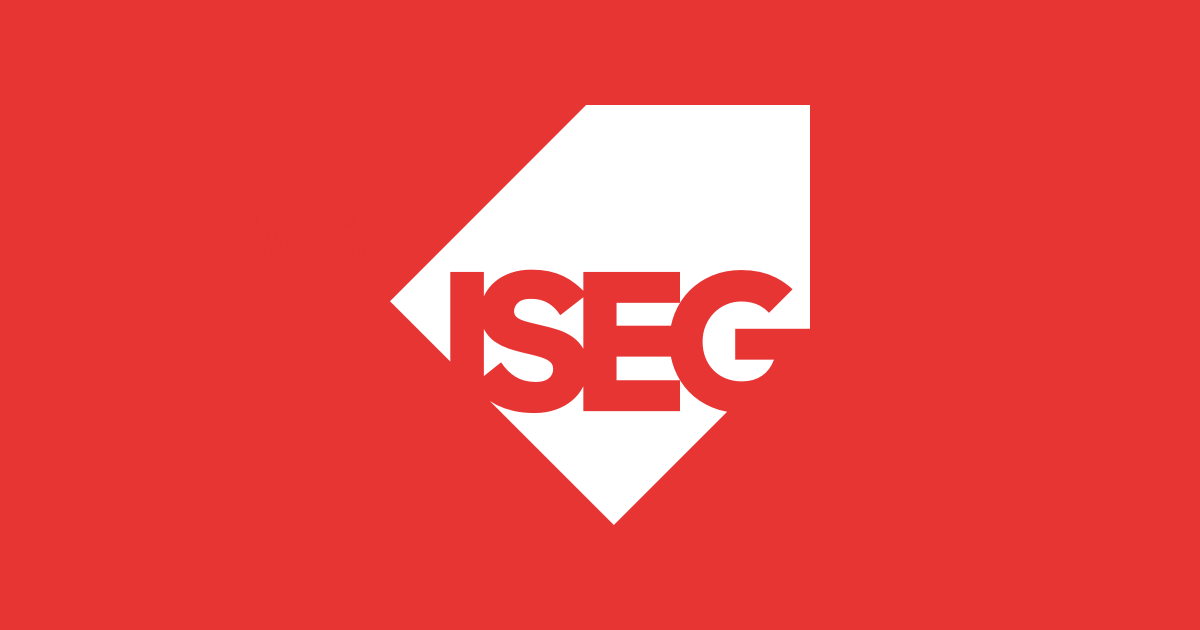 Agradecemos a vossa atenção!
Universidade de Lisboa
I.S.E.G.- Lisbon School of Economics & Management
Programa de Doutoramento em Gestão 2023-2024
U.C. Metodologias de Investigação

Docente: Professora Doutora Carla Curado
Alunos: Leonor Soczka | Tomás Neves de Almeida
Outubro 2023